Title: Assignment 1: Task 3: Section 1
Internal & External Factors

LO: To investigate how internal and
External factors affect success or factors
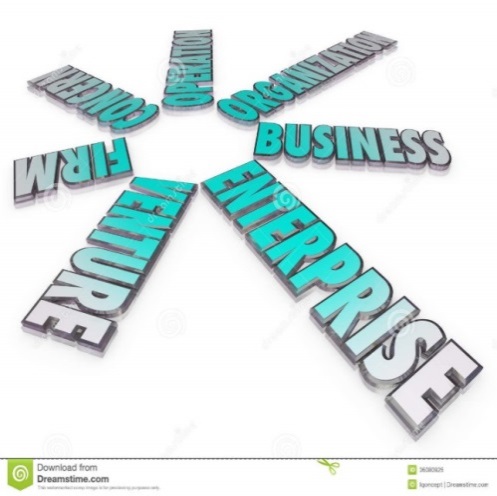 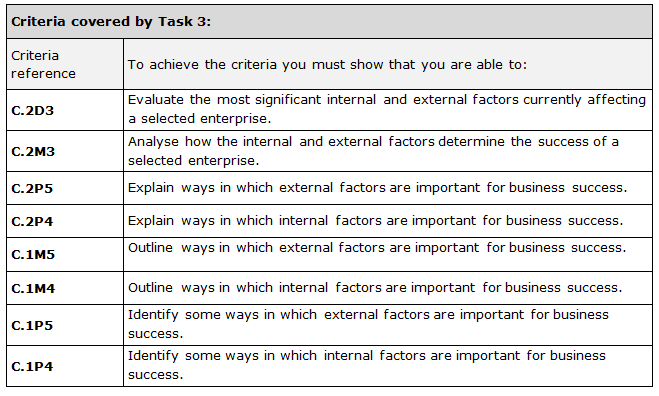 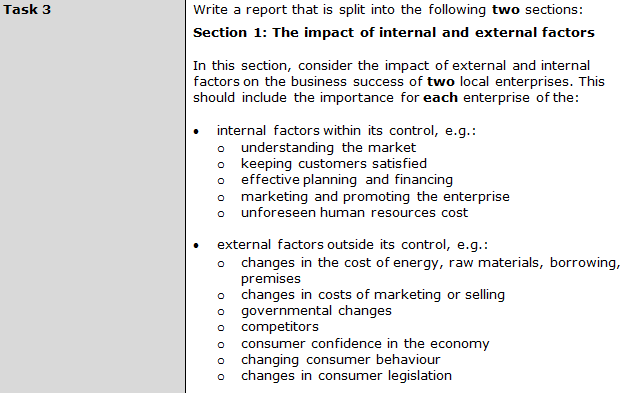 The success of Original Hair Studio is affected by internal factors like….

Understanding the market
Keeping customers satisfied
Effective planning and financing
Marketing and promotion
Unforeseen human resources costs

Use the table below to explain the internal factors effecting OHS. Try to analyse if they are successful at each one (it is OK to say they need to improve them too). Then try to add a short conclusion to evaluate which factors effect the business the most (and least).
Carr’s Pasties success is affected by internal factors like….

Understanding the market
Keeping customers satisfied
Effective planning and financing
Marketing and promotion
Unforeseen human resources costs


Use the table below to explain the internal factors effecting Carrs. Try to analyse if they are successful at each one (it is OK to say they need to improve them too). Then try to add a short conclusion to evaluate which factors effect the business the most (and least).